Non-invasive diagnosis of liver fibrosis
GHIF
June 16th 2018

Vlad Ratziu, Sorbonne Université, Hôpital Pitié Salpêtrière, 
Paris, France
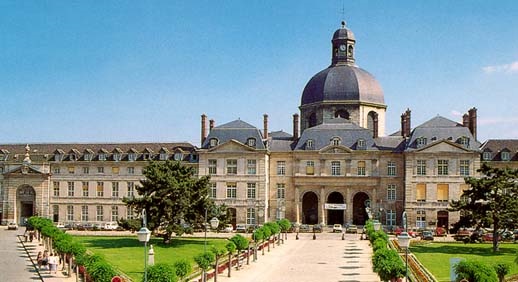 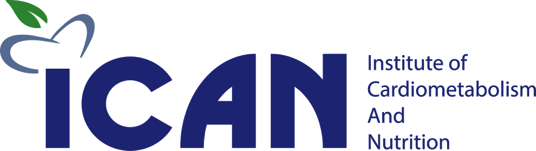 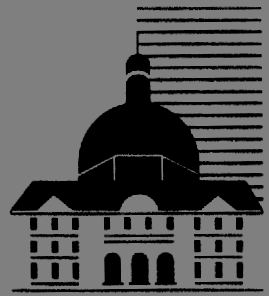 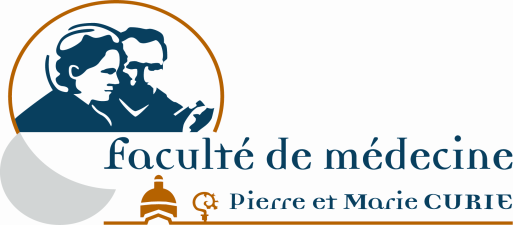 Amount of liver fat ?
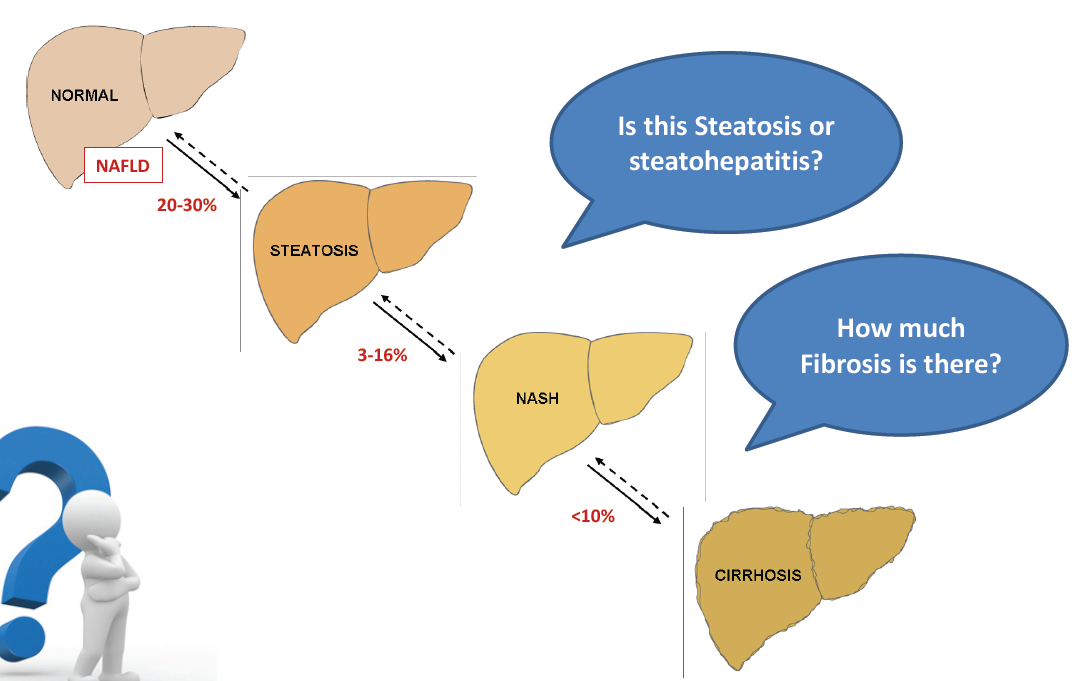 NASH is associated with more severe hepatic and systemic disease
More 
Profound 
IR
Higher ALT
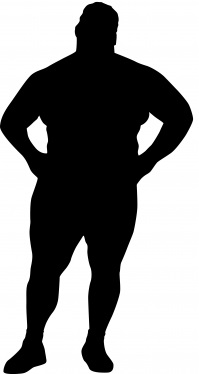 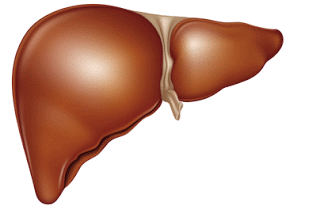 More
Marked 
CV lesions
NASH
(vs.steatosis)
More advanced fibrosis
More severe
Metabolic
comorbidities
NASH increases liver-related mortality
Cumulative LRM according to PRESENCE OF NASH on index liver biopsy
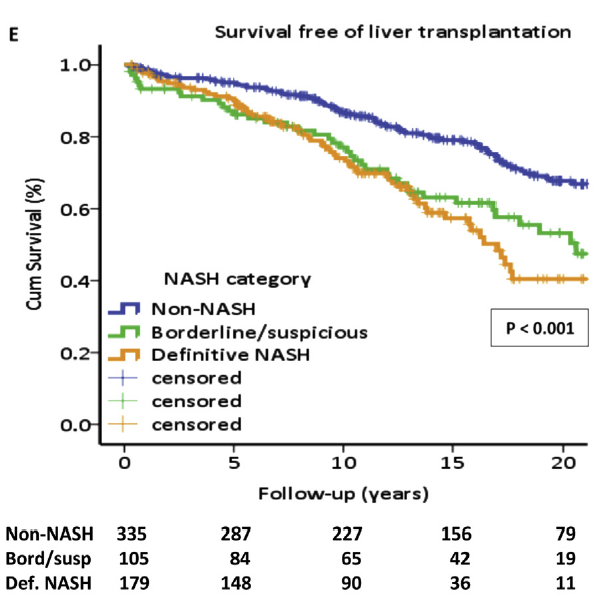 Liver Related Mortality
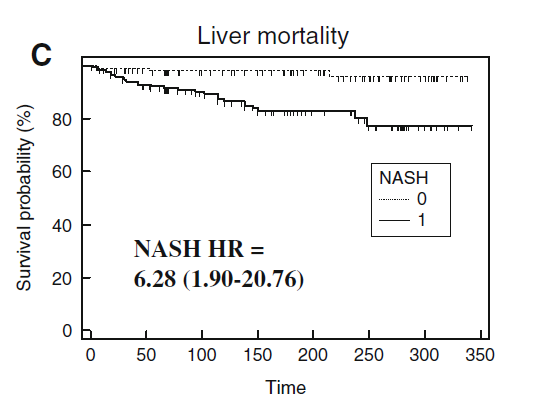 NASH patients have higher risk of liver mortality than non NASH
Younossi ZM, Stepanova M, Rafiq N, et al.. Hepatology 2011
Stepanova M, Rafiq N, Makhlouf H et al. Dig Dis Sci 2013
Matteoni CA, Younossi ZM, Gramlich T, Gastroenterology. 1999Ekstedt M, Hagström H, Nasr P, et al. Hepatology 2014
[Speaker Notes: the 2 lesions that are clinically and prognostically relevant are stage of fibrosis and presence of NASH. Indeed, this study from Dr Younossi group clearly confirmed that LRM is significantly increased in patients with septal fibrosis (F3) and cirrhosis (F4) independently of other criteria. Similarly patients with NASH display significantly increased LRM in their follow-up according to those who have not. 
Because both accurate staging of fibrosis and diagnosis of NASH rely on histology, the logical question that arise is]
Fibrosis stage-specific liver-related mortality
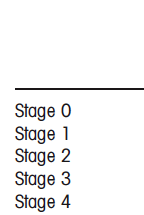 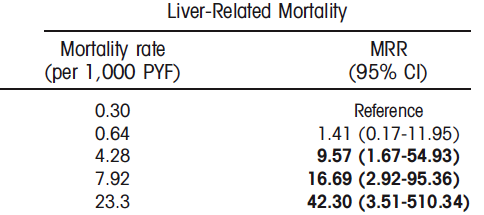 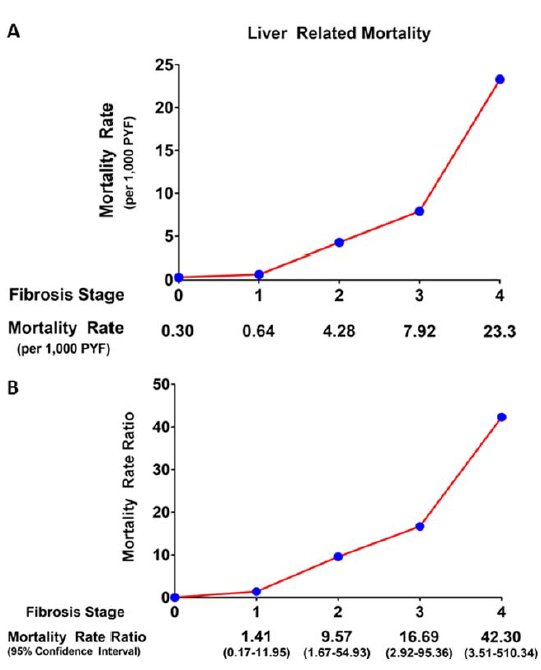 5 studies with histologically documented NAFLD
1495 pts ; 17,452 yrs. of f/up 
Stages 0/1/2/3/4: 38%/29/14/12/7.4%
Dulai, Hepatology 2017
Causes of Cirrhosis (US)
Multiethnic Cohort, Medical Claims, Medicare claims 1999-2012
NAFLD
NAFLD
10%
ALD
29%
HCV
Crypto
HBV
Other
Setiawan, Hepatology 2016
Current view of candidates for pharmacotherapy – 1: non cirrhotic NASH
No/mild fibrosis F0,F1
NASH
NAFL
High risk of 
Progression
NASH
Significant 
fibrosis (F2)
Advanced 
fibrosis (F3)
NASH
Cirrhosis
Regulatory Pathway for Late Stage RCTs in NASH
Fibrogenesis
IR/Lipotoxicity
CIRRHOSIS
ESLD
NASH
AT Dysfunction
Systemic Inflammation
Surrogate
Reasonably Likely
Surrogate
Generally Accepted
Hard Clinical
Outcomes
Currently Recommended Outcomes for Registrational Trials
Resolution of NASH
>1 stage reduction 
in fibrosis
Death &
cirrhosis
complications
Progression
to cirrhosis
Conditional Approval
Definitive Approval
Serum Fibrosis markers
FREE OF CHARGE
COMMERCIAL
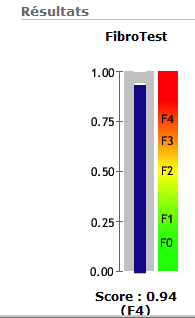 NFS (NAFLD Fibrosis Score)
Age, glucose, BMI,  Plt, Alb, AST/ALT
FIBROSURE
(Age, sex, a2macrog, haptoglobin, ApoA1, Bili, GGT
FIB4
Age, ALT, AST, Plt
ELF
(Age, Hyal ac, TIMP1, P3NP
Hepascore
Age, sex, a2macrog, Hyal ac, GGT, Bili
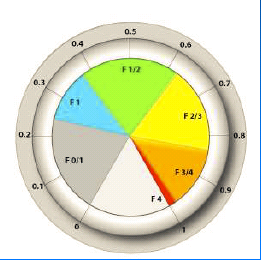 BARD
(BMI, AST/ALT, DM)
FIBROMETER
(Age, Plt, PT, AST, urea, a2macrog, Hyal ac
APRI
AST/Plt
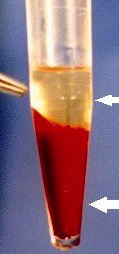 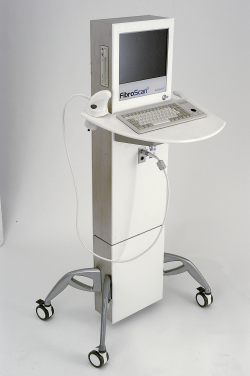 Serum markers
Transient elastography
Summary: significant fibrosis
=
Courtesy L Castera
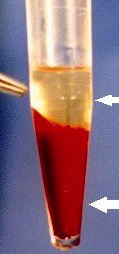 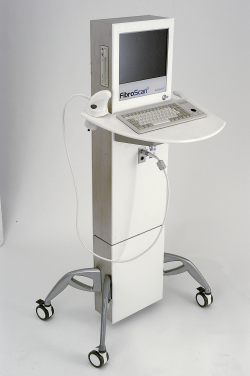 Serum markers
Transient elastography
Summary: cirrhosis
<
Courtesy L Castera
Fibroscan M or XL ?
M
XL
Failure
10-16%
1-2%
Unreliable
33-50%
25%
1.7 Kpa (+/-2.3) lower for XL
Similar diagnostic performance
M
XL
F 2
7
6.2
F 3
8.7
7.2
F4
10.3
7.9
Wong, Am J Gastro 2012
XL probe second line if M fails ?
Myers, Hepatology 2012
[Speaker Notes: In a series of patients BMI >28 both HCV or NAFLD
XL second line if M fails (30 % in overweight NASH)]
Prognostic value of non-invasive markers in NAFLD
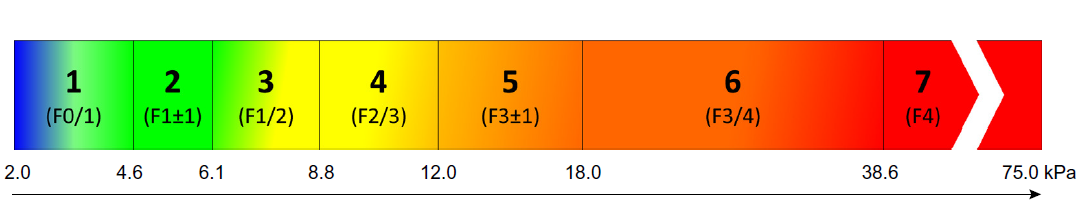 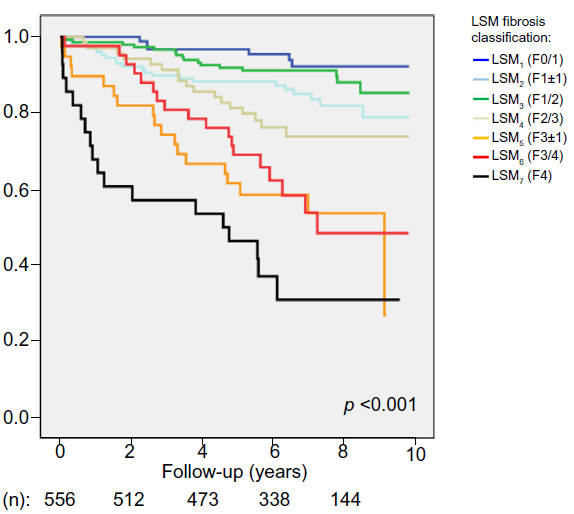 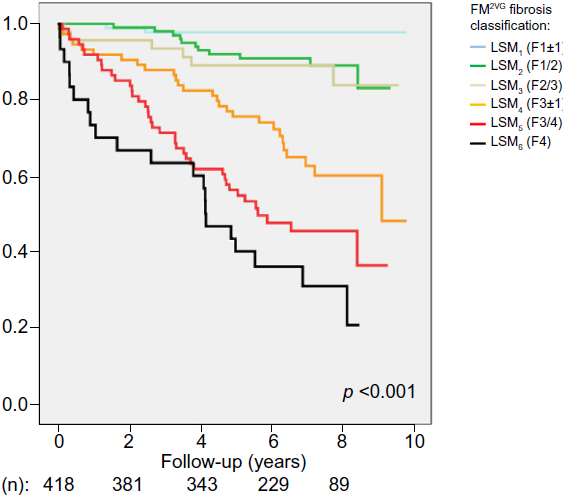 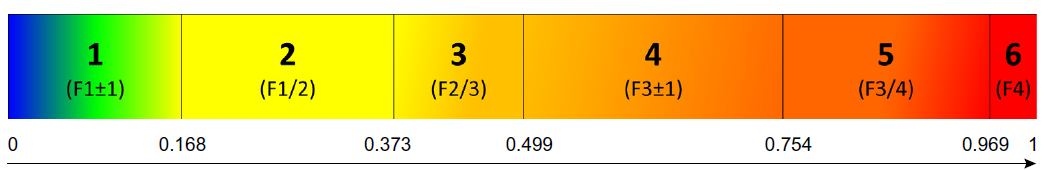 Boursier, J Hepatol 2016
Staging fibrosis with NFS, FIB-4, and others …
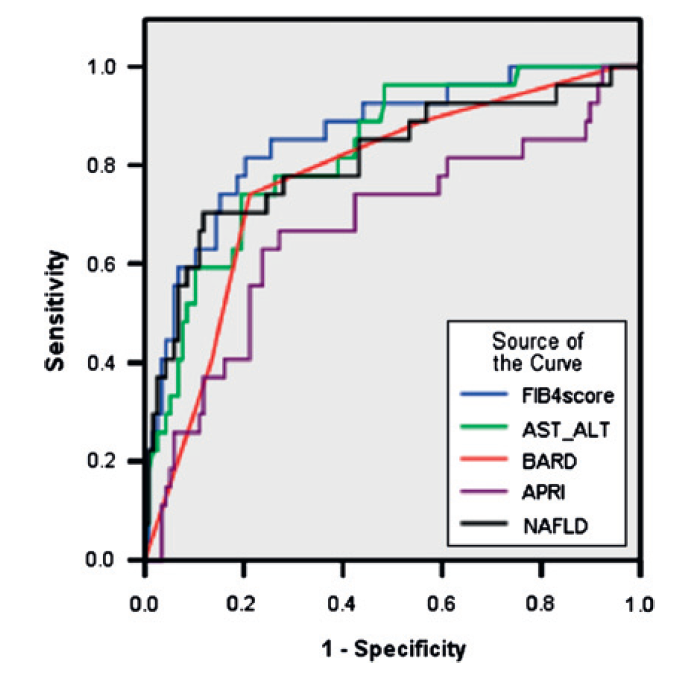 High (>92%) NPV for advanced fibrosis

Useful in clinical practice for excluding advanced fibrosis

ELF performed only marginally better than NFS

Modest PPV – liver biopsy still neessary
McPherson, Gut  2010
Guha, Hepatology 2008
Short-term variability of elastometry measurements
531 paired liver stiffness measurements in 432 patients
> 1 day and <1 year apart
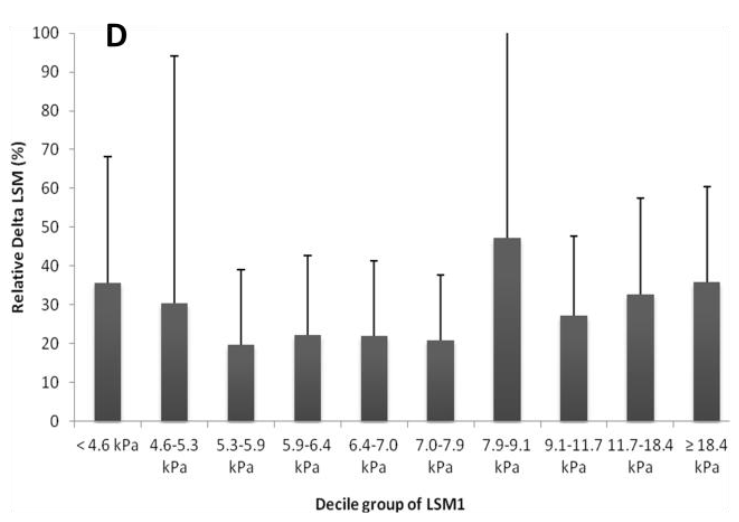 Nascimbeni F, Clin Gastro Hepatol 2015
Short-term variability of elastometry measurements
531 paired liver stiffness measurements in 432 patients
> 1 day and <1 year apart
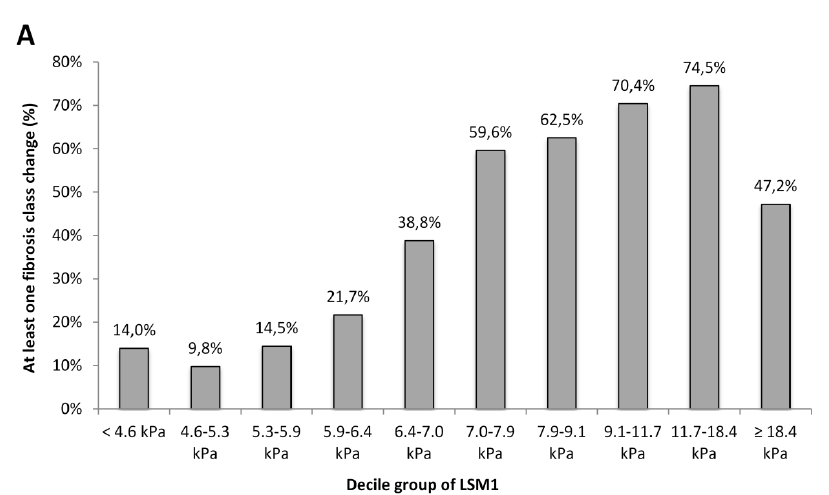 6.5-7 kPa
Nascimbeni F, Clin Gastro Hepatol 2015
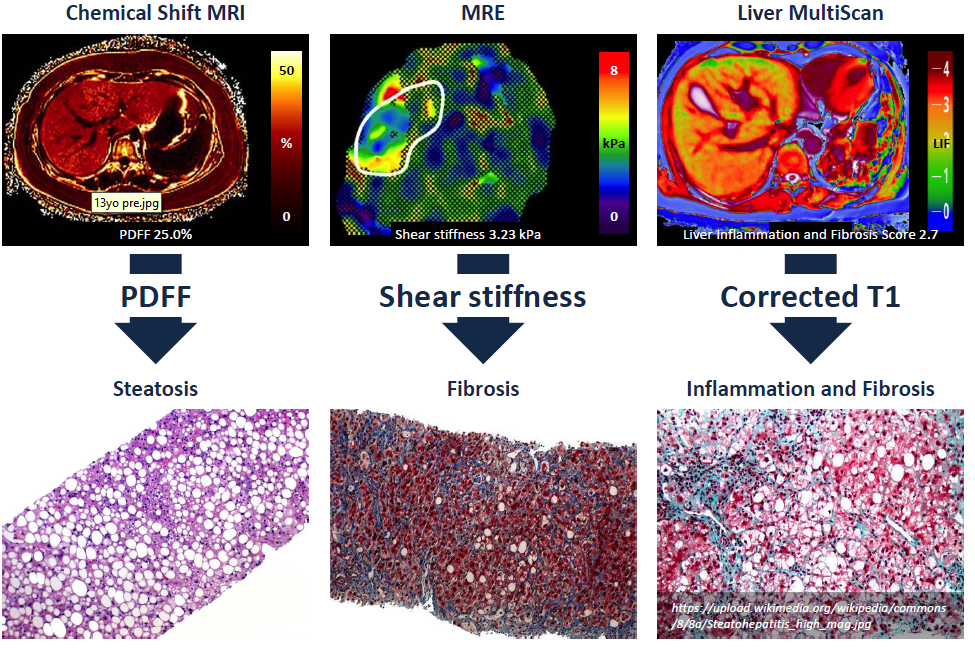 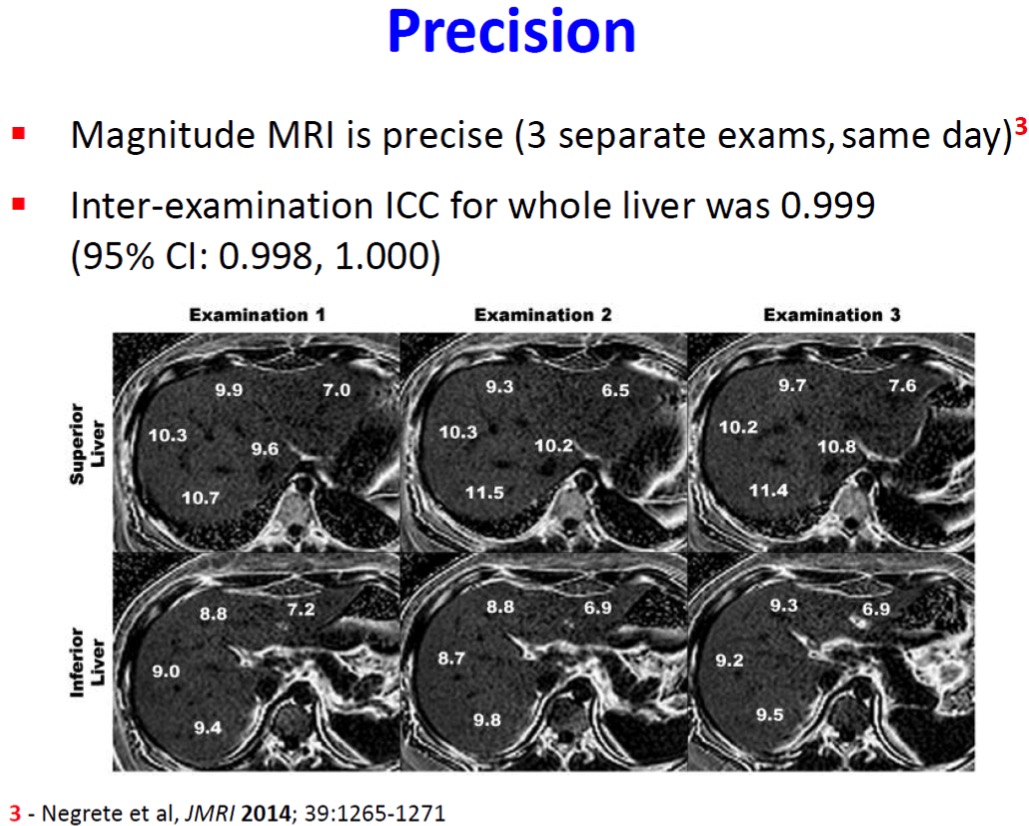 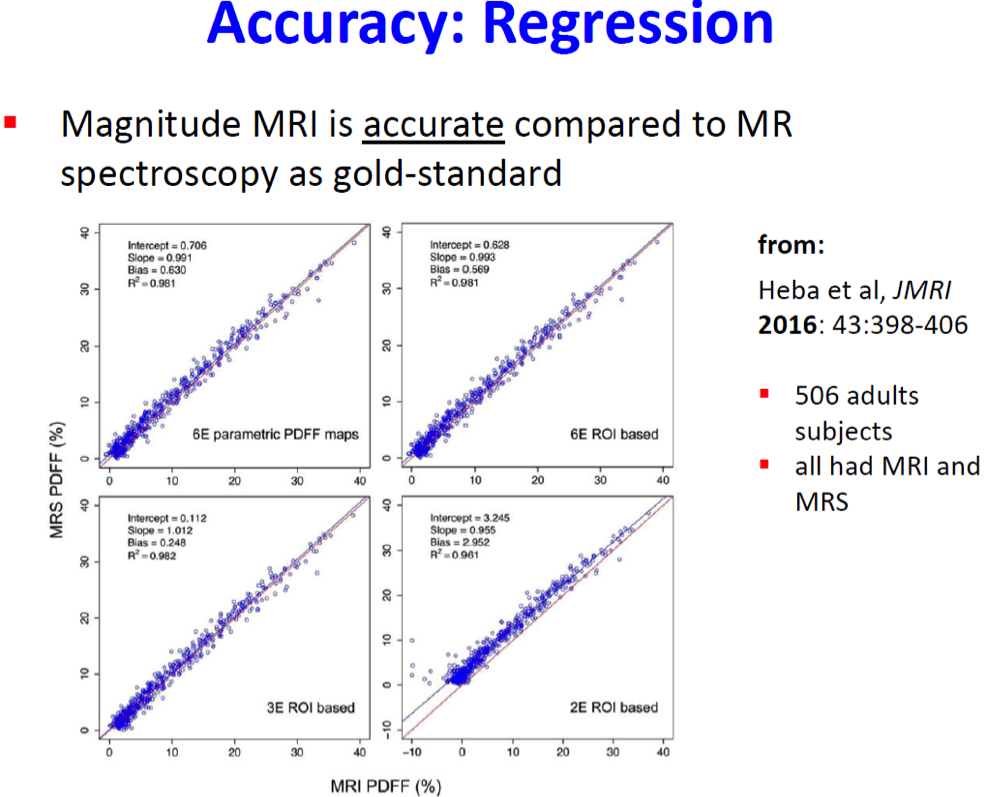 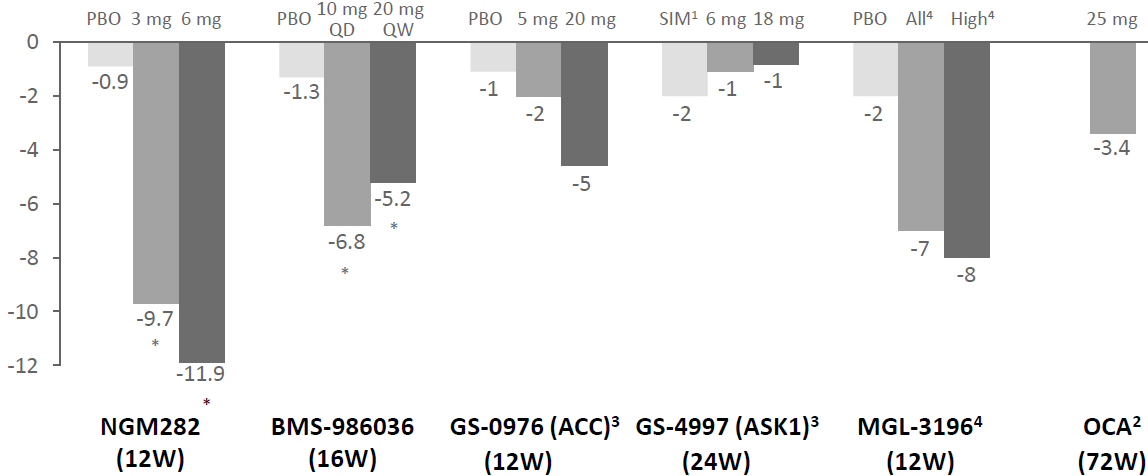 Changes in absolute liver fat content
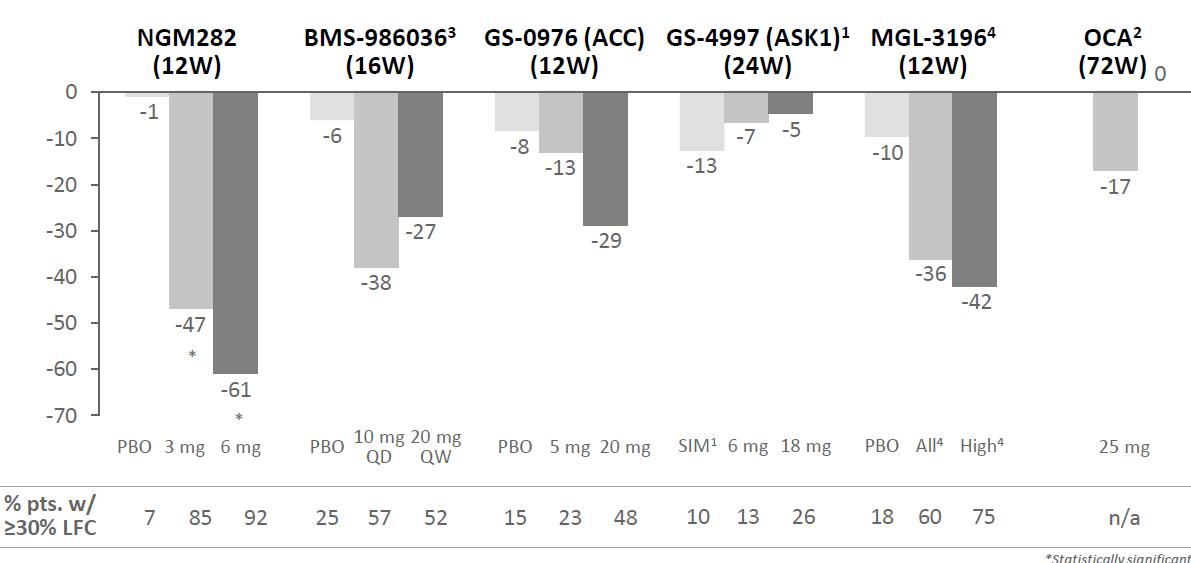 Changes in relative liver fat content
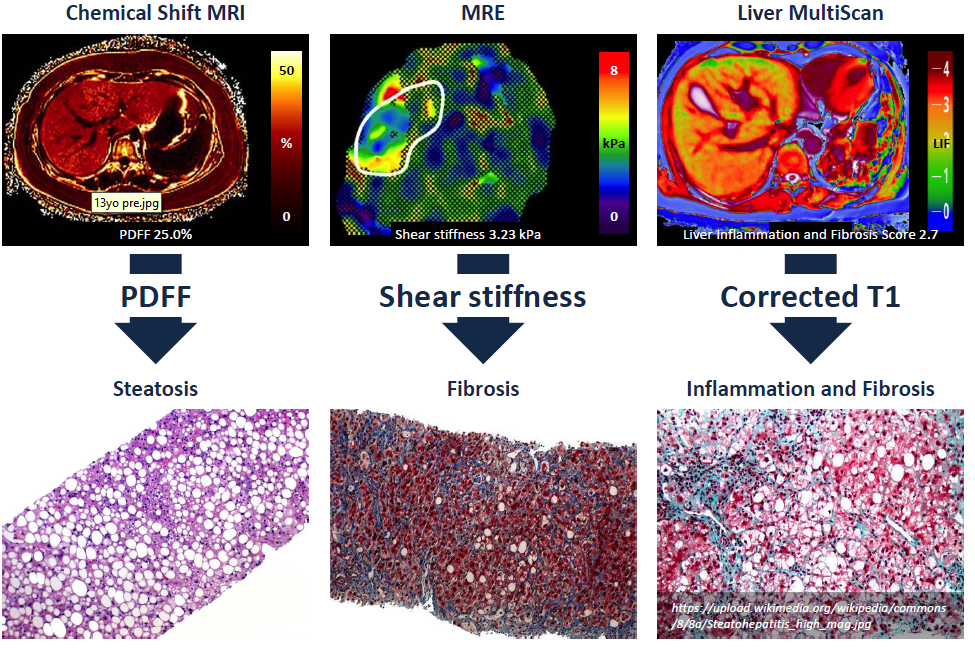 MRE elastography
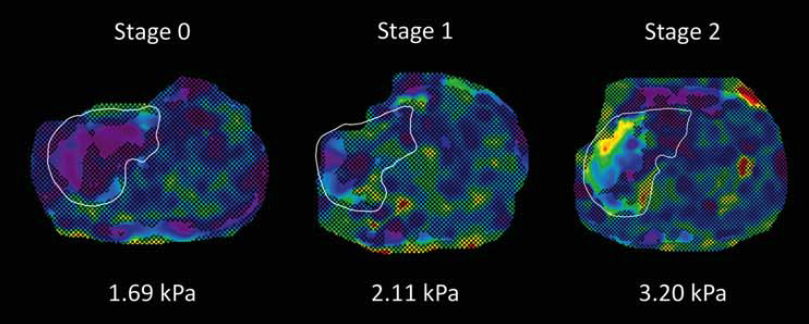 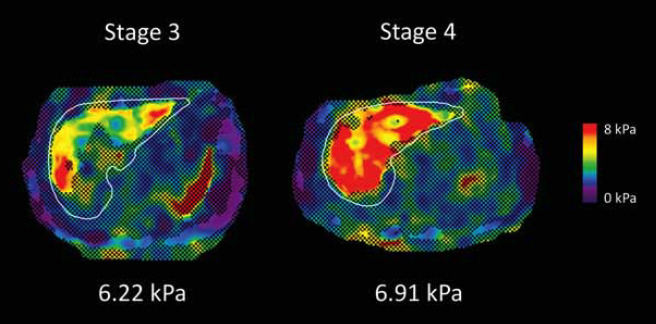 Loomba, Hepatology 2014
MRE elastography
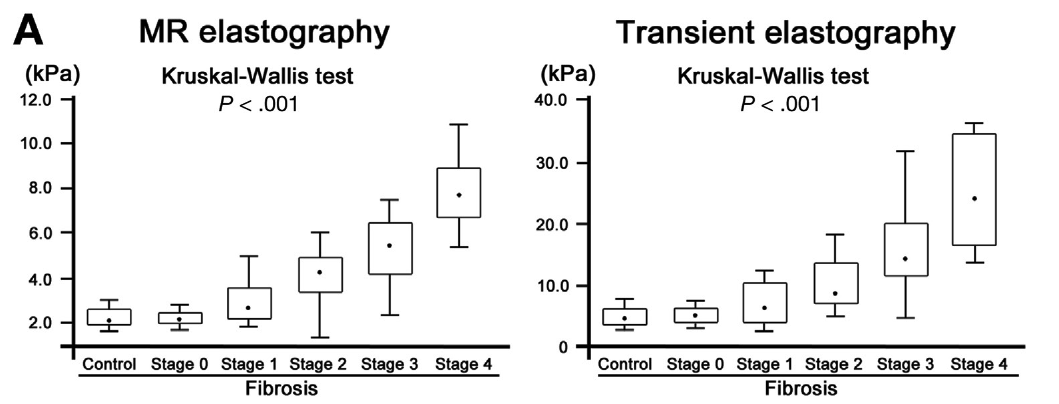 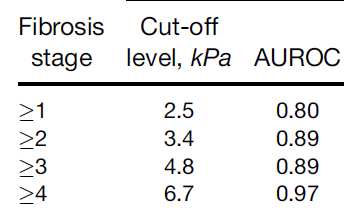 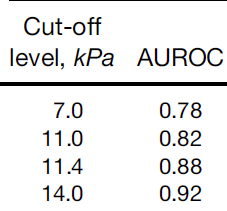 MRE > TE for F>2 and for cirrhosis
Imajo, Gastroenterology 2016
Significantly Higher Diagnostic Accuracy With MRE vs TE for Fibrosis Staging in NAFLD
Hsu C, et al. EASL 2018. Abstract FRI-439.
Confounders or MR elastometry values
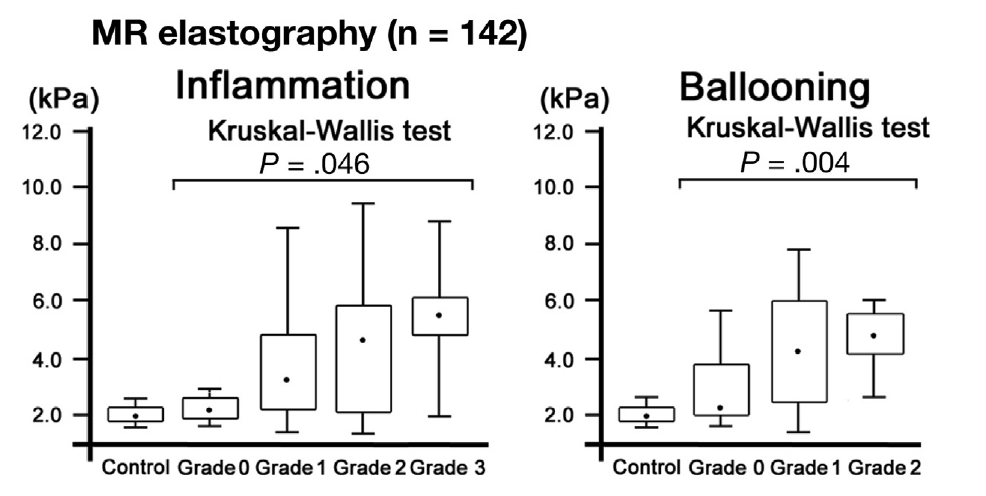 [Speaker Notes: MRE goes up with inflammation]
Hepamet Score Improves Noninvasive Classification of Fibrosis in Patients With NAFLD
Noninvasive panel to predict fibrosis stage developed in patients with biopsy-proven NAFLD
Spain, n = 758; France, n = 444; Cuba, n = 344; Italy, n = 288
36% significant fibrosis, 20% advanced fibrosis, 6% cirrhosis
Estimation in Spanish cohort, validation in remaining patients
Variables associated with advanced fibrosis: older age, female sex, T2DM, HOMA ≥ 4, AST ≥ 35 IU/mL, albumin < 4 g/dL, and PLT ≤ 220 x 109
Compared with FIB-4 and NFS, Hepamet Fibrosis Score:
Improved classification of fibrosis in patients with NAFLD 
Reduced proportion of patients falling in the grey zone
Avoided age-adjusted cutoffs
Ampuero J, et al. EASL 2018. Abstract PS-179.
[Speaker Notes: NFS, NAFLD Fibrosis Score.]
PRO-C3 : a marker of fibrosis and fibrogenesis
Type III collagen synthesis is upregulated in liver fibrosis
Pro-C3 is a neo-epitope marker reflecting true type III collagen formation
Pro-C3 is able to predict progression of hepatitis C in patients at baseline over a 1-year period1
Pro-C3 is a candidate marker for identifying the fibrotic subpopulation of patients with NAFLDa
Intact
C3-ab
C3M
Pro-C3-ab
Procollagen
Pro-C3
PIIINP-ab
PIIINP
aPredefined cut-off points for evaluation of the diagnostic value of Pro-C3 were defined by the optimal diagnostic ability of Pro-C32 and cut-off for being a fast progressor in two different cohorts of patients with hepatitis C1
1. Nielsen MJ et al. Liver Int 2015;35:429–37
2. Nielsen MJ et al. Am J Transl Res 2013;5:303–15
Pro-C3 is able to separate between fibrosis stages and NAFL from NASH
ROC curve for detecting NASH
***
***
***
100
100
100
100
80
80
60
60
80
80
Pro-C3 (ng/mL)
Pro-C3 (ng/mL)
40
40
60
60
20
20
Sensitivity (%)
Pro-C3 (ng/mL)
0
0
F0–1
F2–4
F0–2
F3–4
40
40
Fibrosis stage
Fibrosis stage
ROC curve of NASH CRN fibrosis ≥2
ROC curve of NASH CRN fibrosis ≥3
20
20
100
100
80
80
0
0
0
40
60
80
100
60
60
NAFL
NASH
20
Sensitivity (%)
Sensitivity (%)
100% – Specificity (%)
40
40
AUROC 0.71
AUROC 0.73
AUROC 0.73
20
20
0
0
0
40
60
80
100
0
40
60
80
100
20
20
100% – Specificity (%)
100% – Specificity (%)
AUC, area under the curve; NASH CRN, Nonalcoholic Steatohepatitis Clinical Research Network; NPV, negative predictive value; PPV, positive predictive value; ROC, receiver operating characteristic; SD, standard deviation
Box-and-whisker plots are shown as Tukey box plots; aCut-off generated from Farglitazar cohort (HCV): Nielsen MJ et al. Liver Int 2015;35:429–37; bCut-off generated from an Australian cohort (HCV): Nielsen MJ et al. PLoS One 2015;10:e0137302
Pro-C3 levels are associated with increasing fibrosis and response to antifibrotic drugs
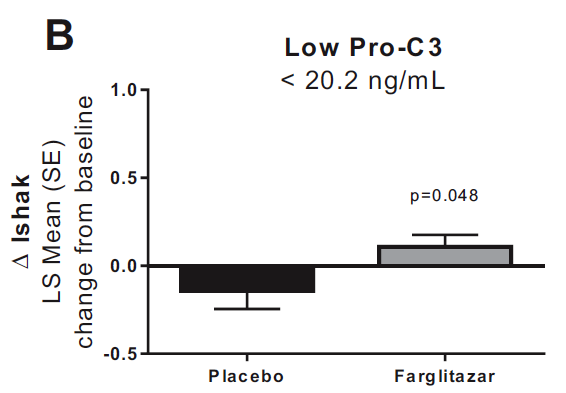 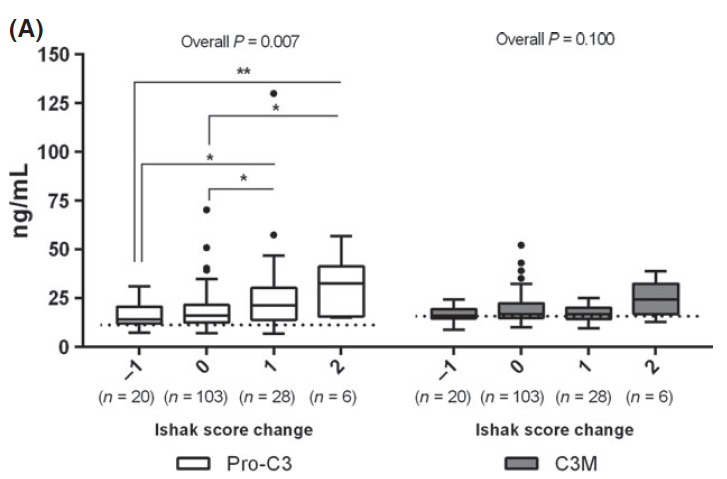 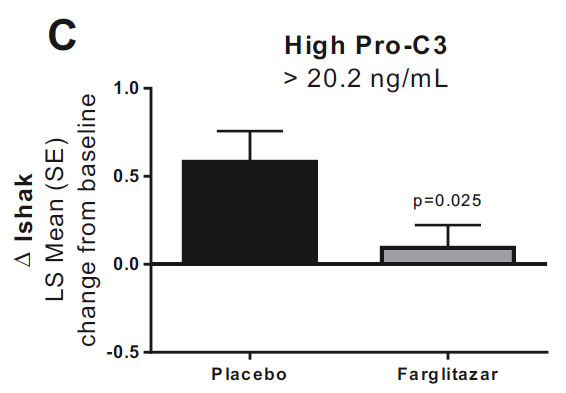 Karsdal, AmJ Physiol 2016
Nielsen, Liver Int 2014
[Speaker Notes: Changes in Ishak stage as a function of therapy and baseline pro-C3 levels. The ones >20.3 are called high risk patients]
Two conceptual approaches to screening
Favor the exclusion of patients at very low risk of advanced disease
Favor the identification of some of the patients in need for therapy
Healthy
NAFLD
CIRRHOSIS
No NASH
NASH
NO
TO BE TREATED
Steatosis ≥1 
Ballooning ≥1 
Inflammation ≥1
NAS ≥ 4 
F2 or higher
Patients at risk for progression to clinical events
Courtesy R Hanf, Genfit
Biomarker signature for patients “to be treated”
To-be-Treated (NAS≥4, F≥2) vs. Not-To-Be –Treated (NAS<4, F<2)
NIS4 includes: miR34a, Alpha2-macroglobulin, CH3L1 (YKL40) and HbA1C
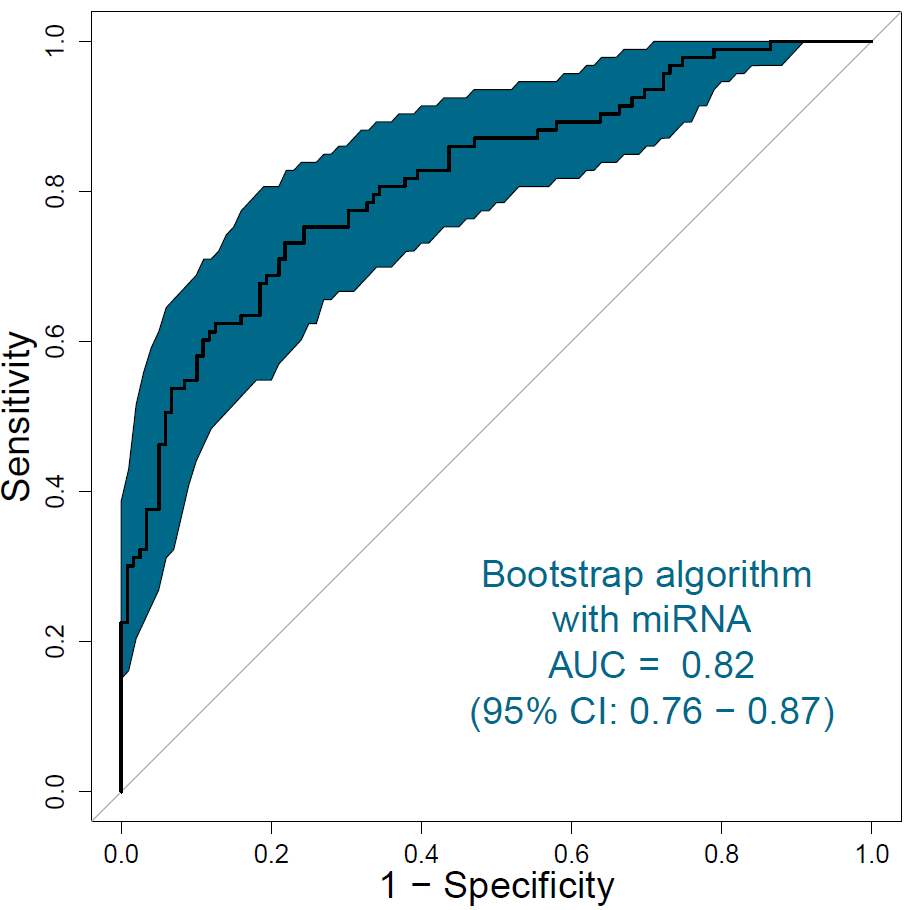 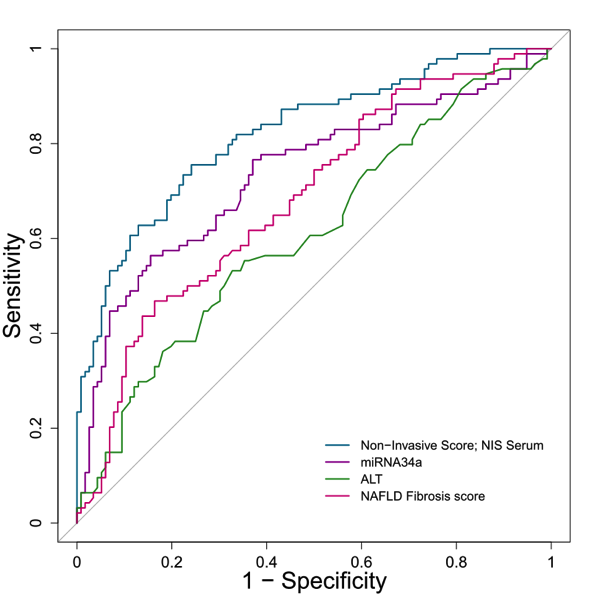 miR34a
NIS4
ALT
NALFD-Fibrosis Score
Courtesy R Hanf, Genfit
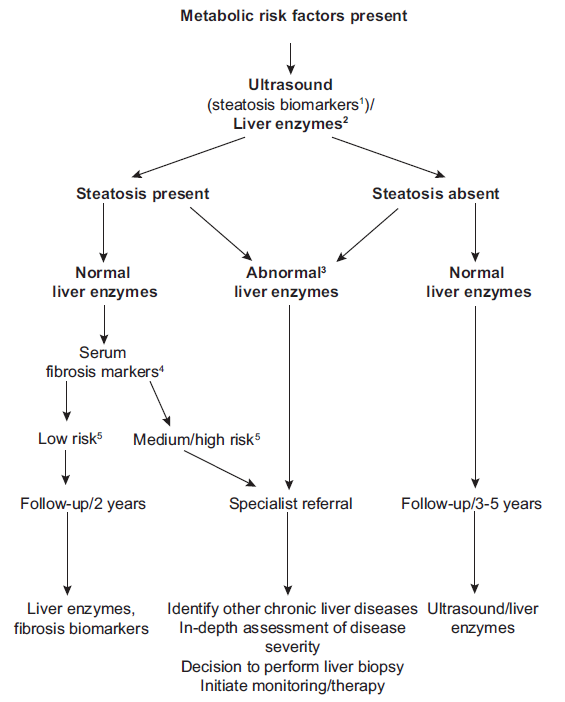 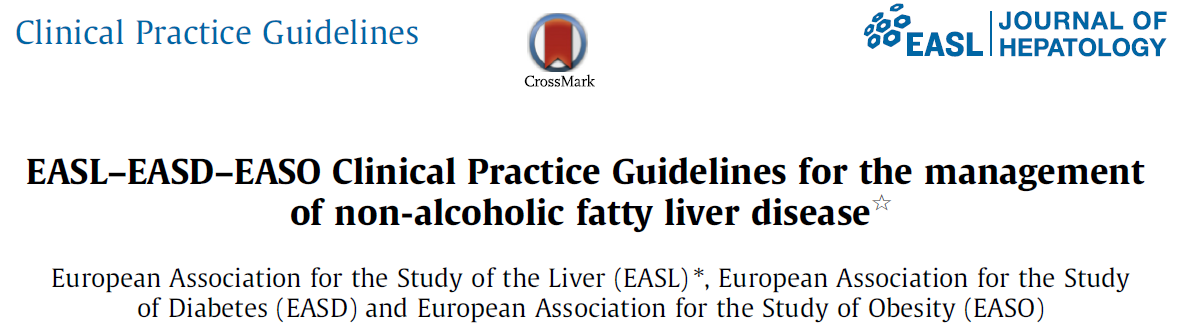 Future uses of Biomarkers
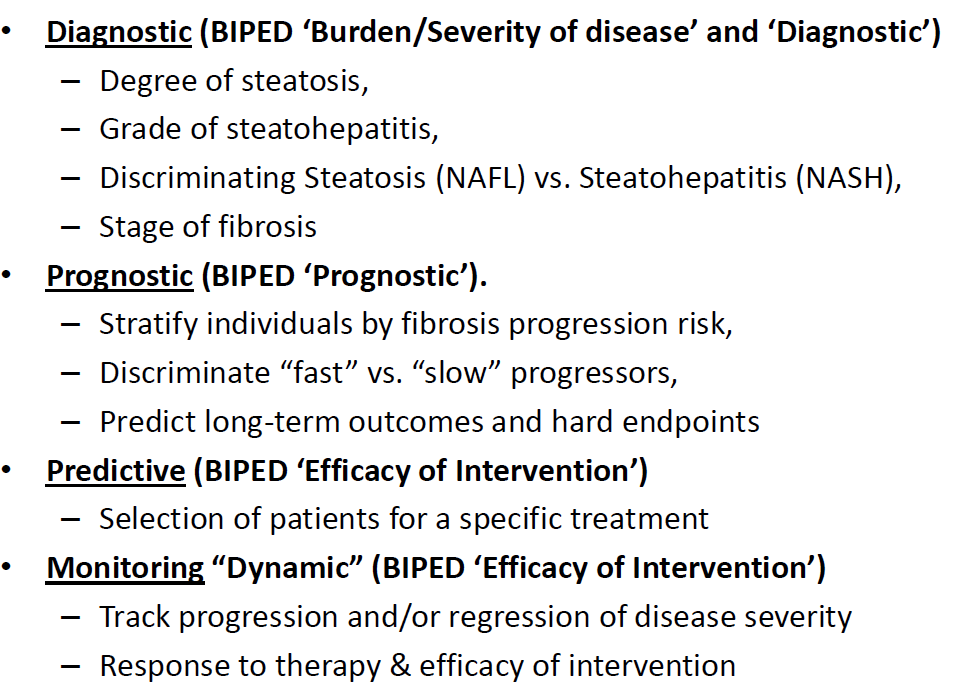 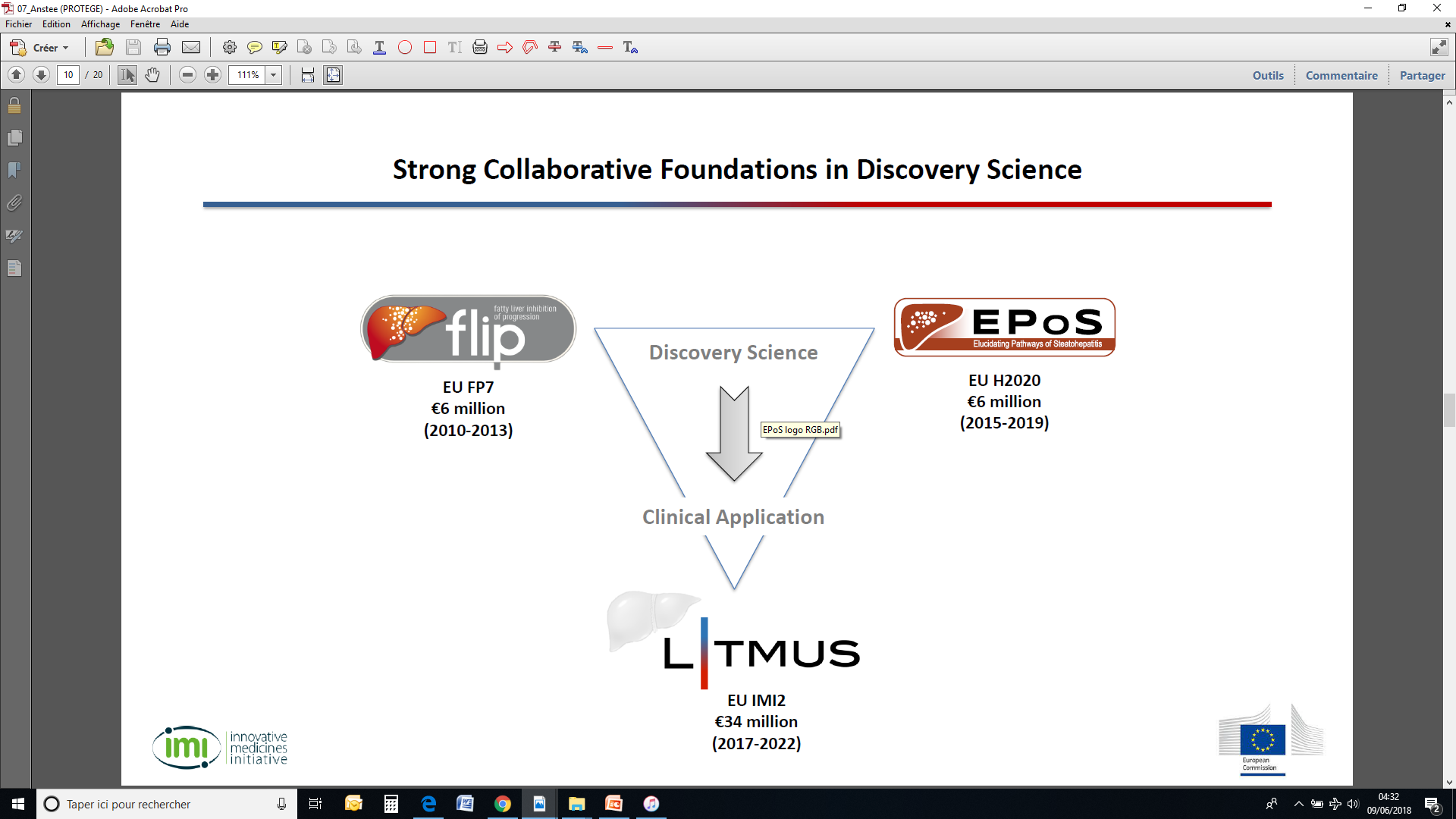 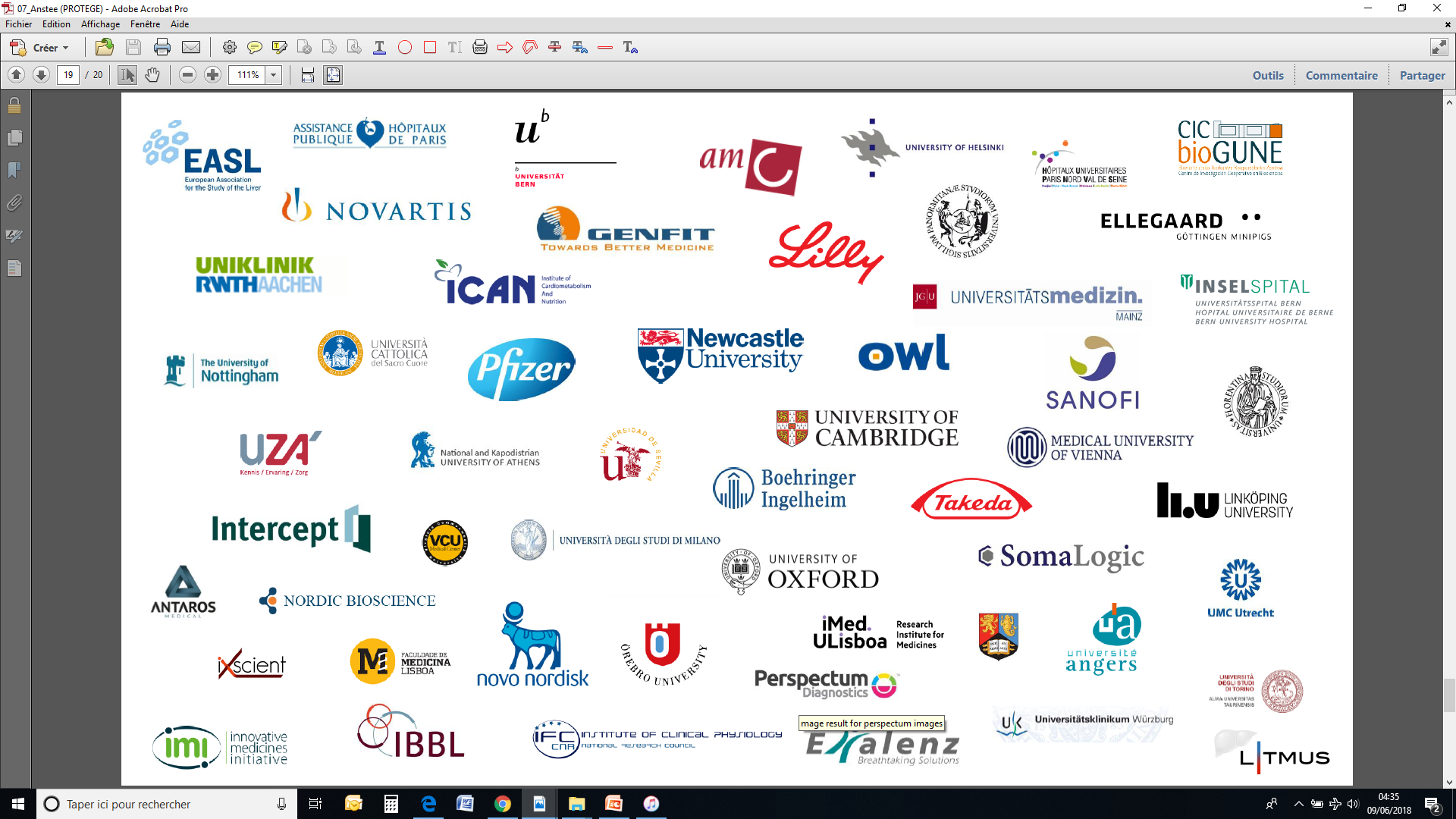 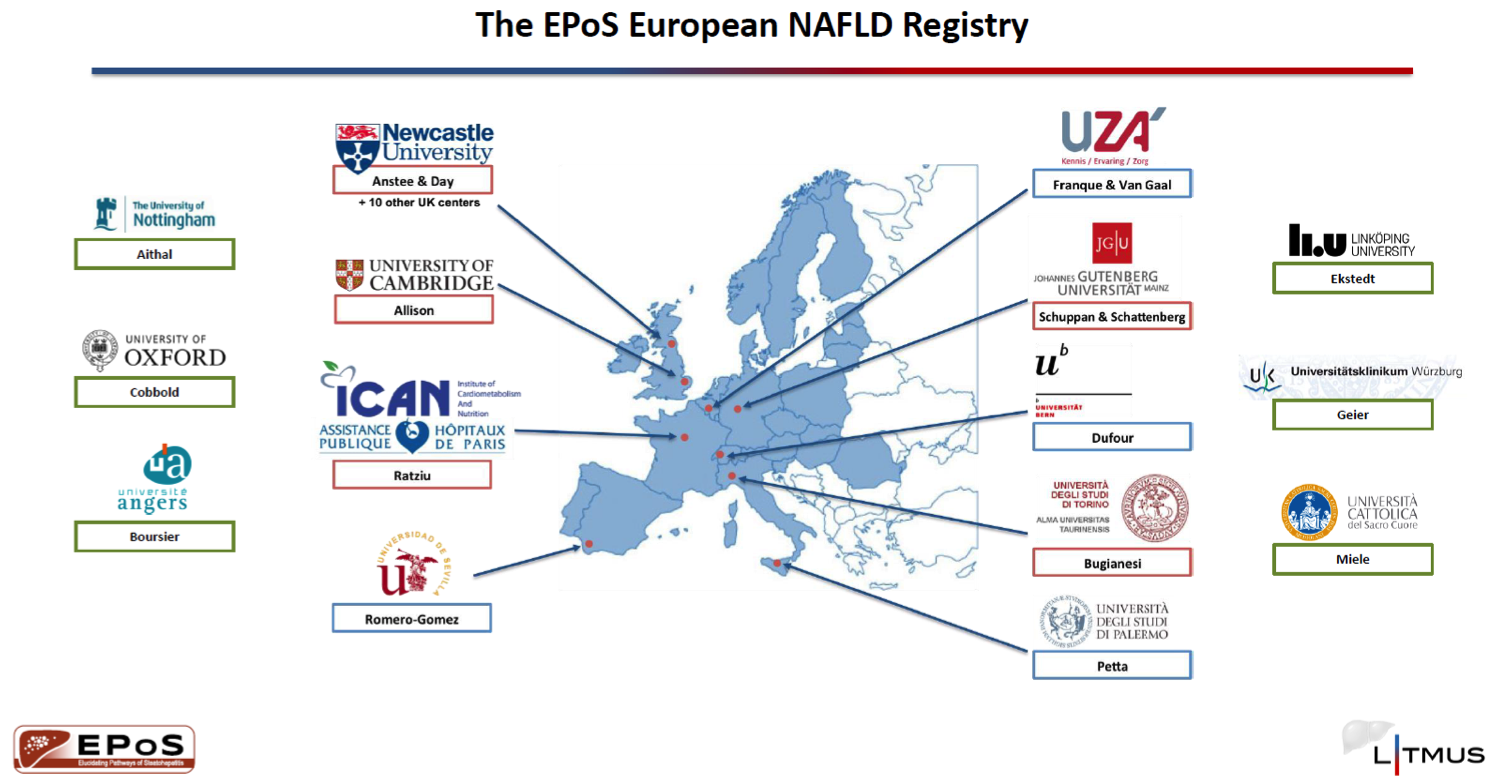